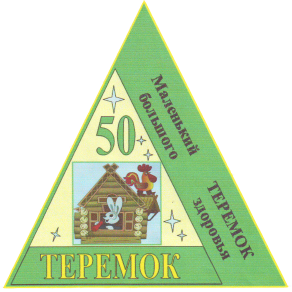 «Активные 
формы и методы  работы 
как средство повышения 
профессиональной компетенции педагогов ДОУ»
Опыт работы 
Шабельниковой 
Ирины Владимировны,
  старшего воспитателя 
высшей  квалификационной категории
2015 г.
Актуальность проблемы
 «Закон РФ об образовании» №273-ФЗ 
  «Профессиональный  стандарт педагога» 
  «ФГОС ДО»
На  данный момент  существует проблема формирования педагога, обладающего компетентностью, креативностью, готовностью к использованию и созданию инноваций, умению вести опытно-экспериментальную работу.
Главный принцип 
образования взрослых,  сформулированный ЮНЕСКО: 

ADULT  LEARNING  
MUST  BE  FUN! 
(Образование взрослых должно приносить удовольствие!)
1 этап семинара– теоретический
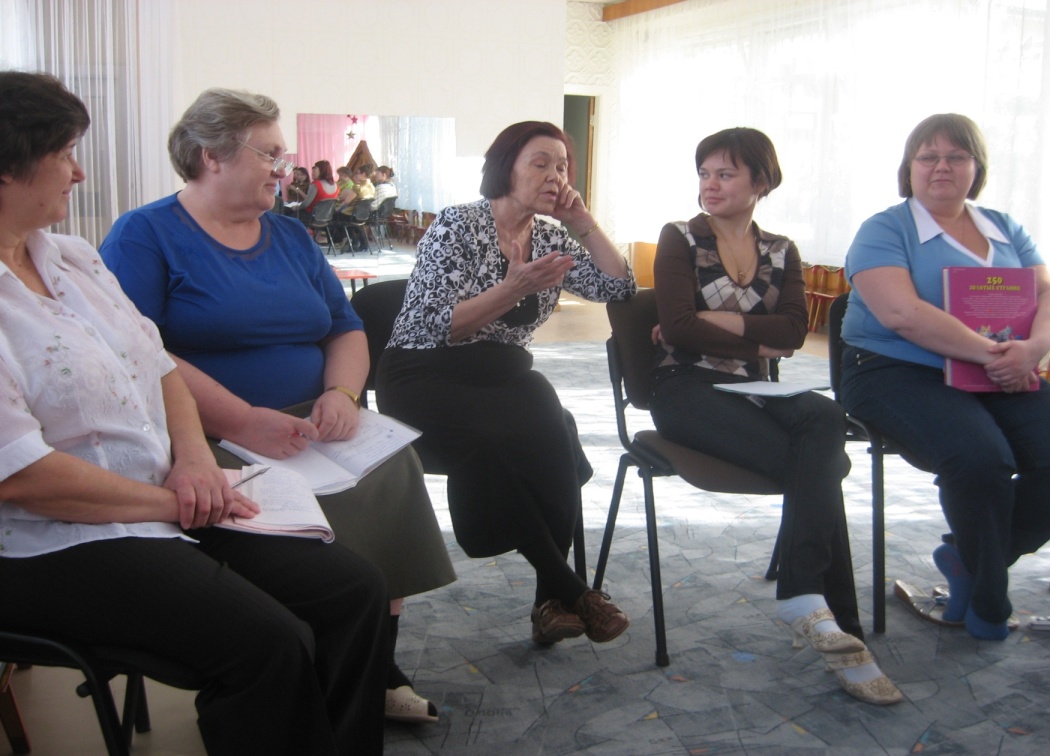 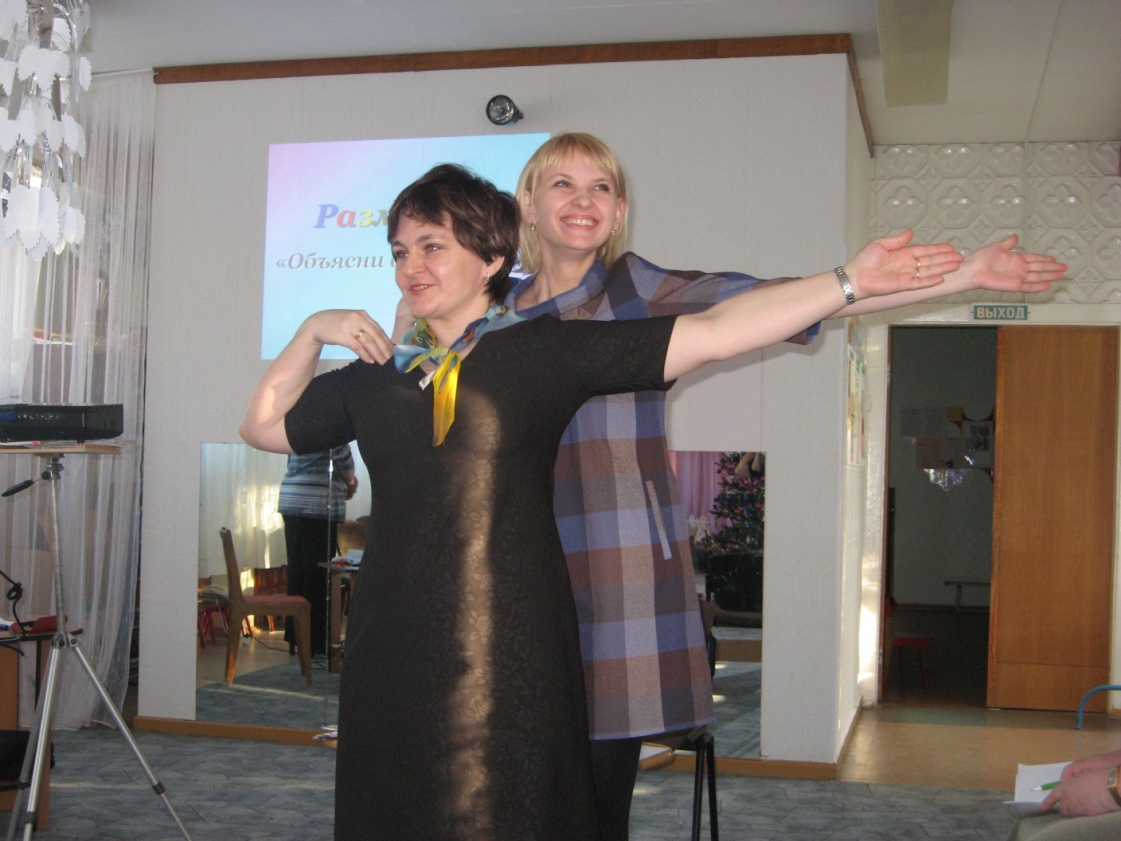 2 этап – практический
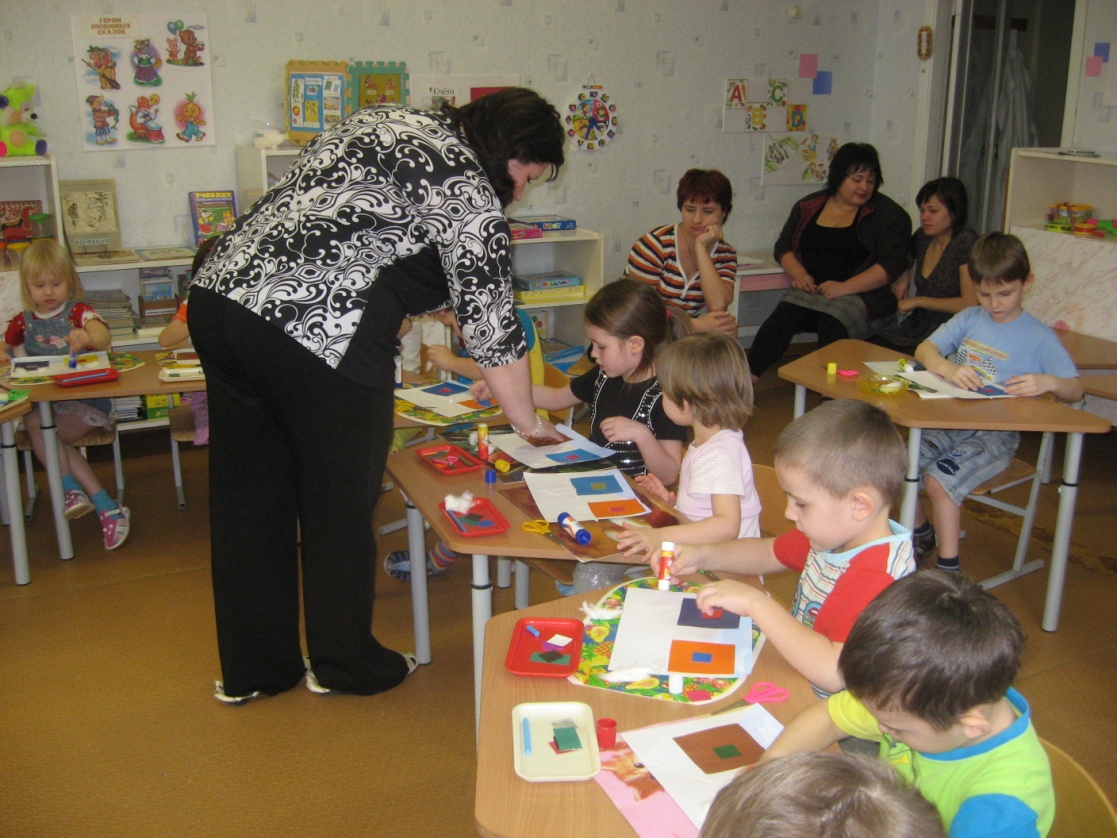 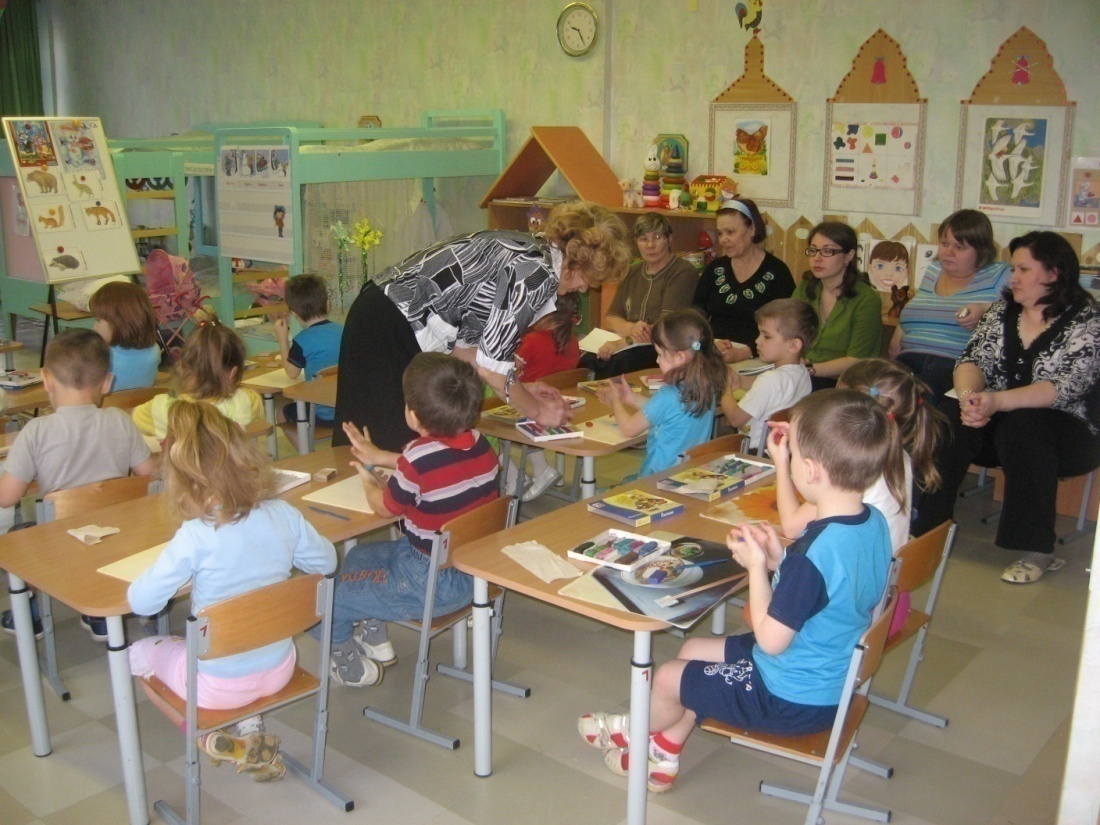 3 этап - аналитический
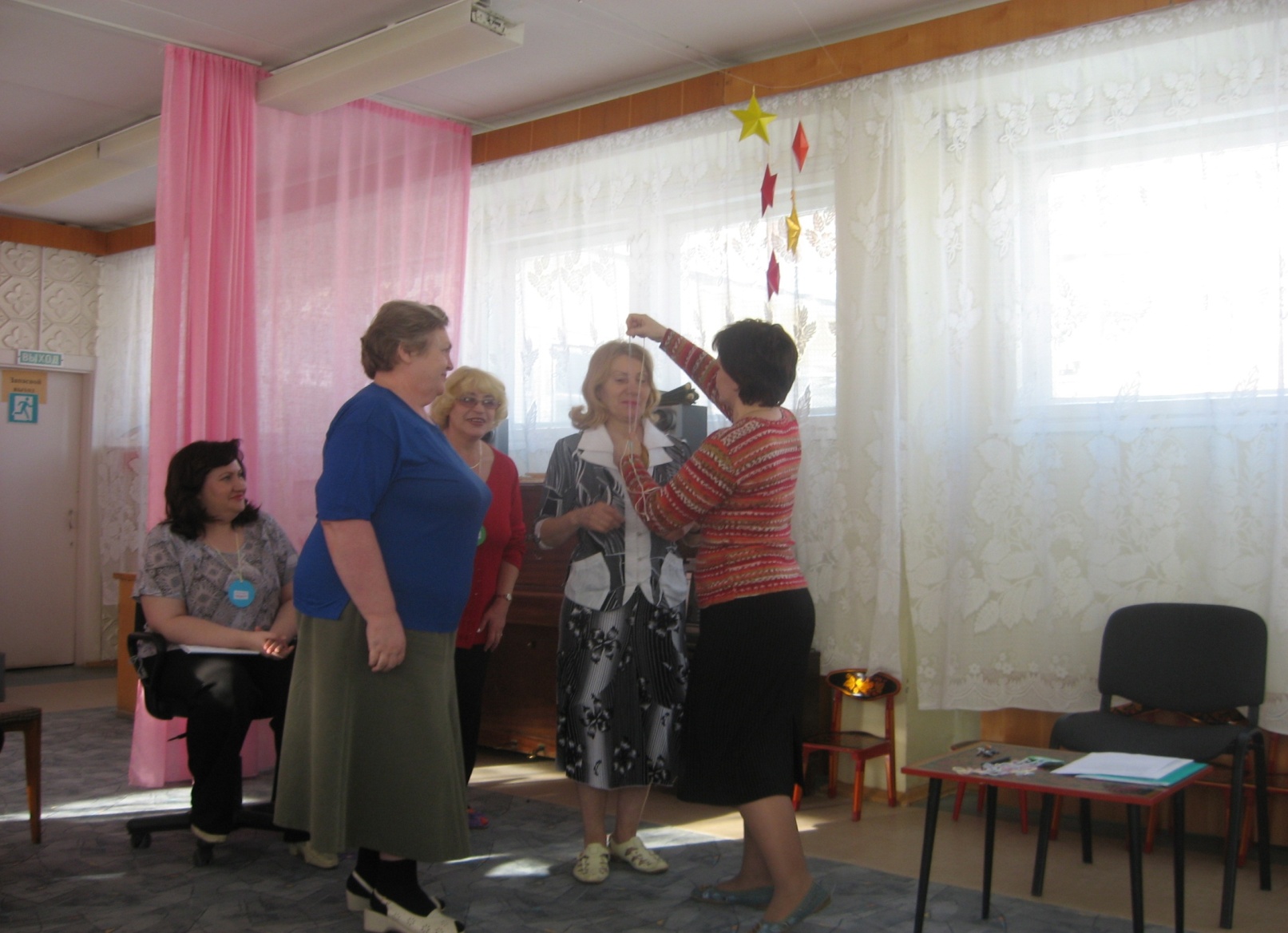 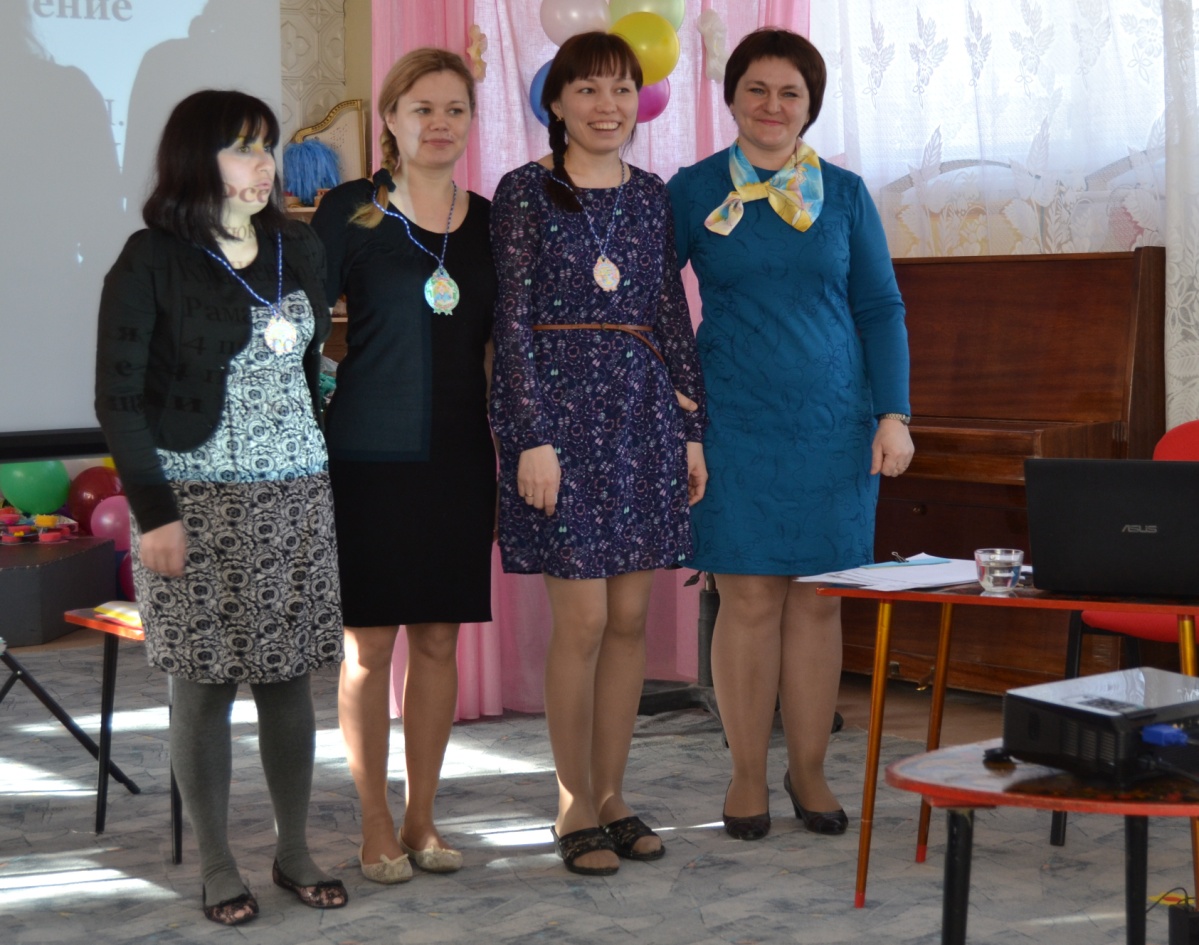 Выпуск стенгазет
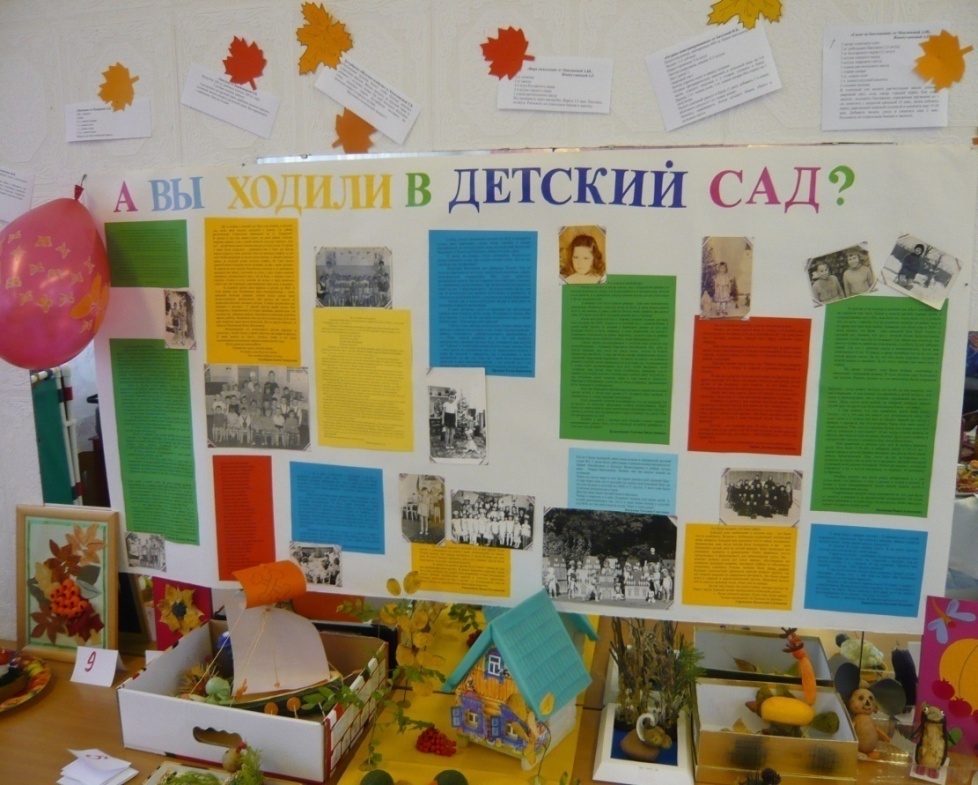 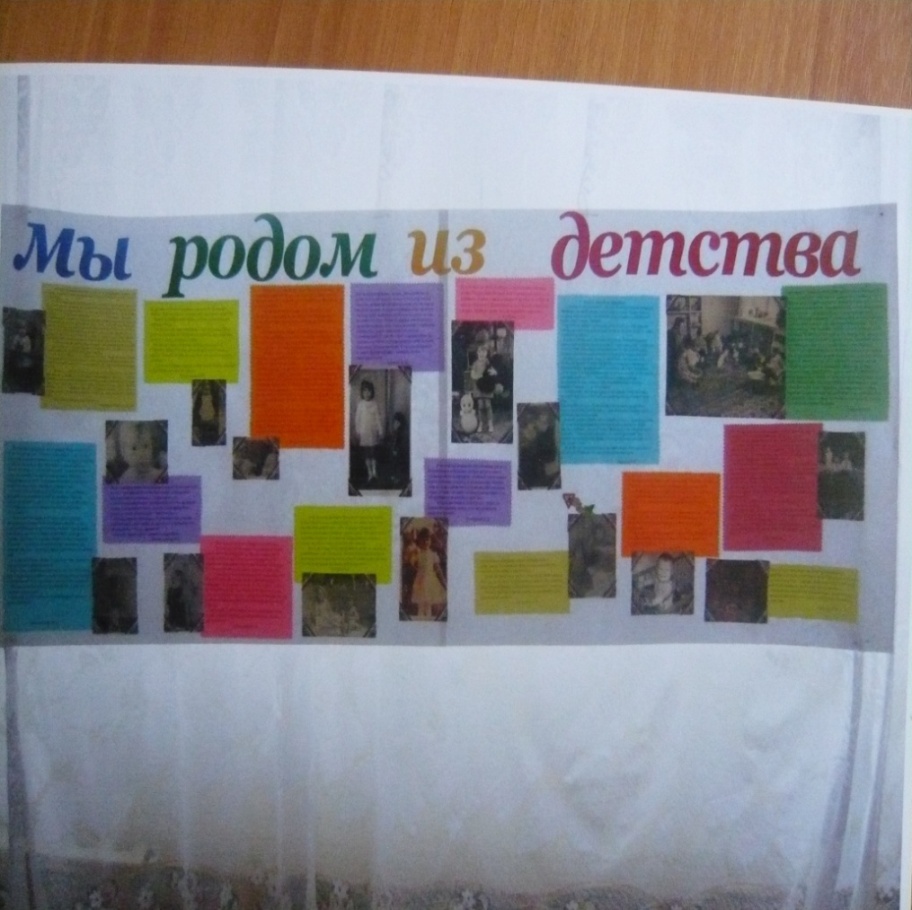 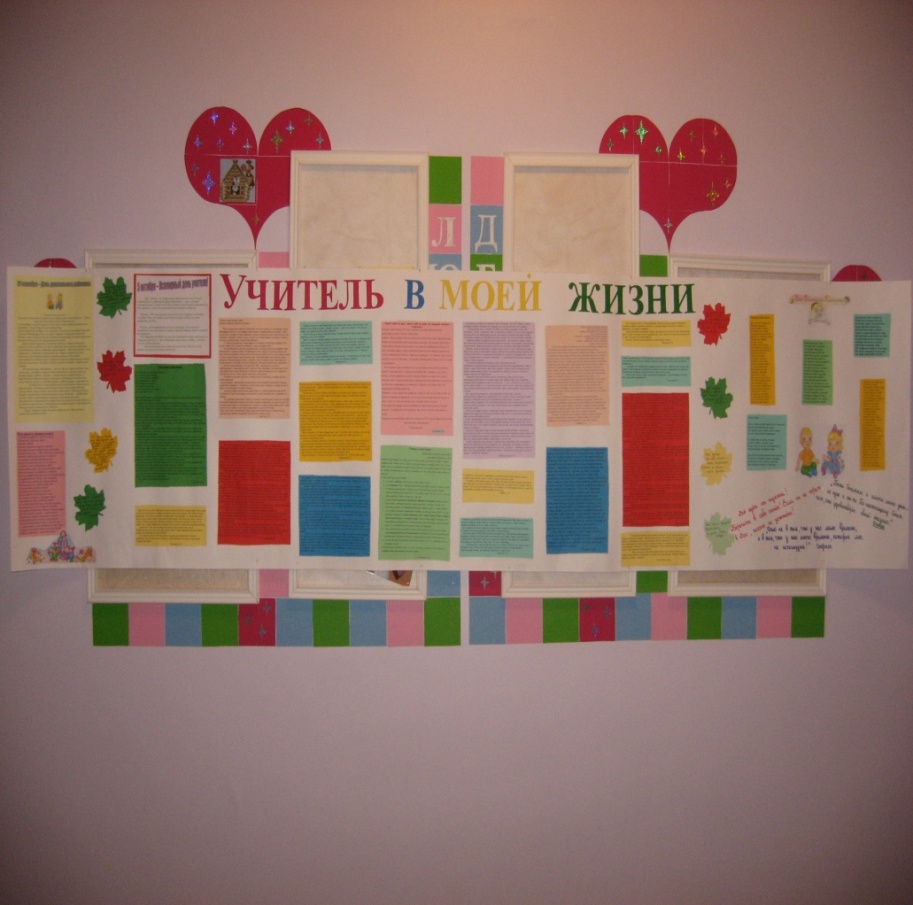 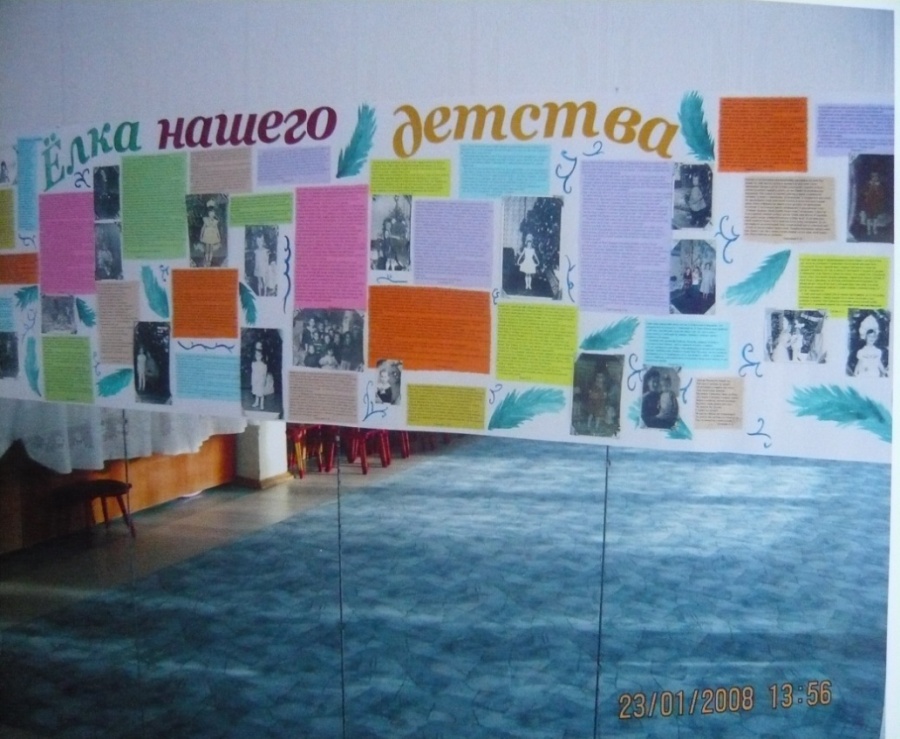 Клуб «Затейница»
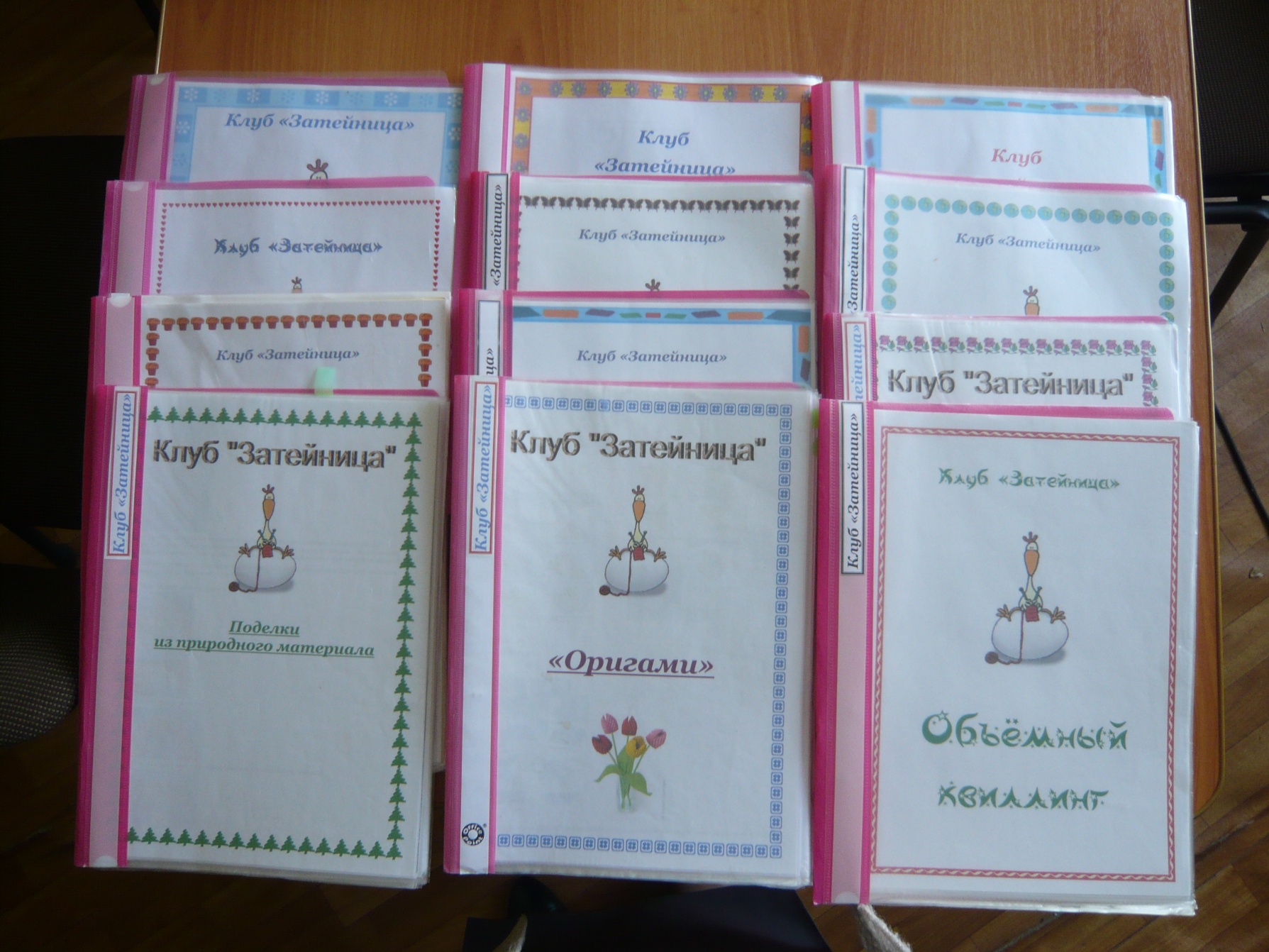 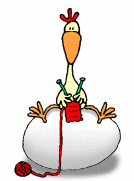 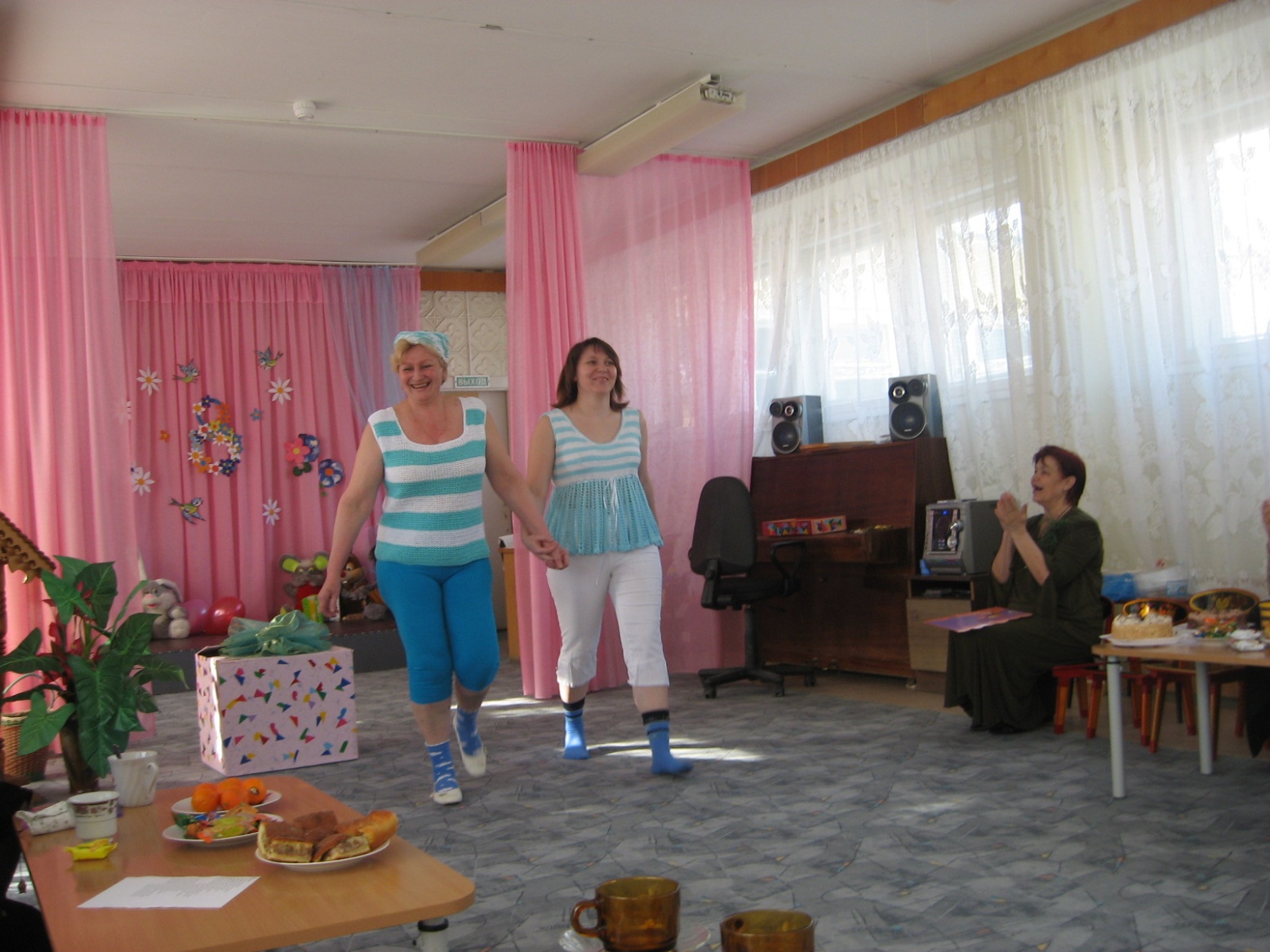 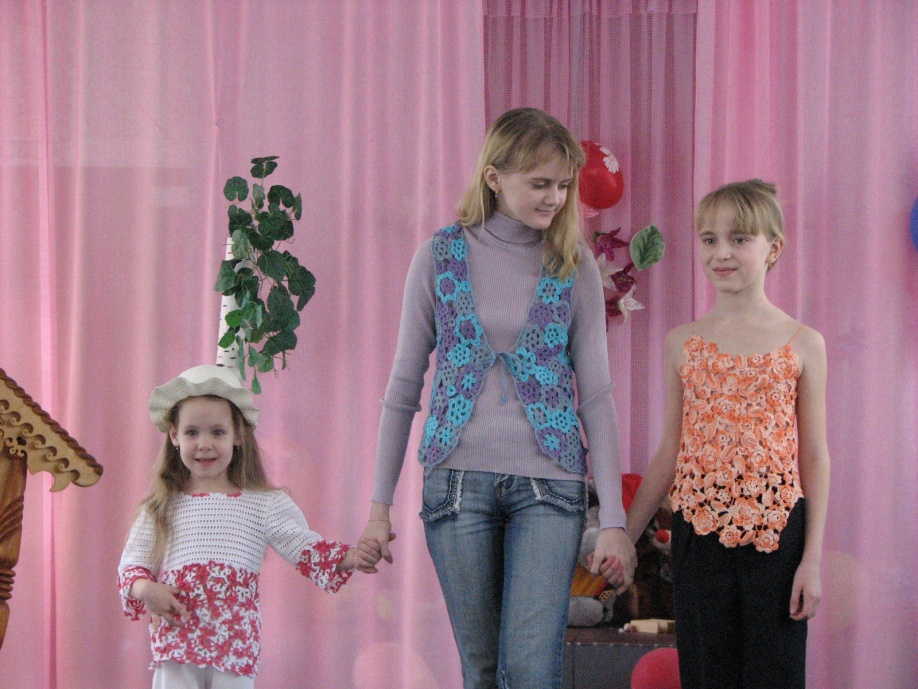 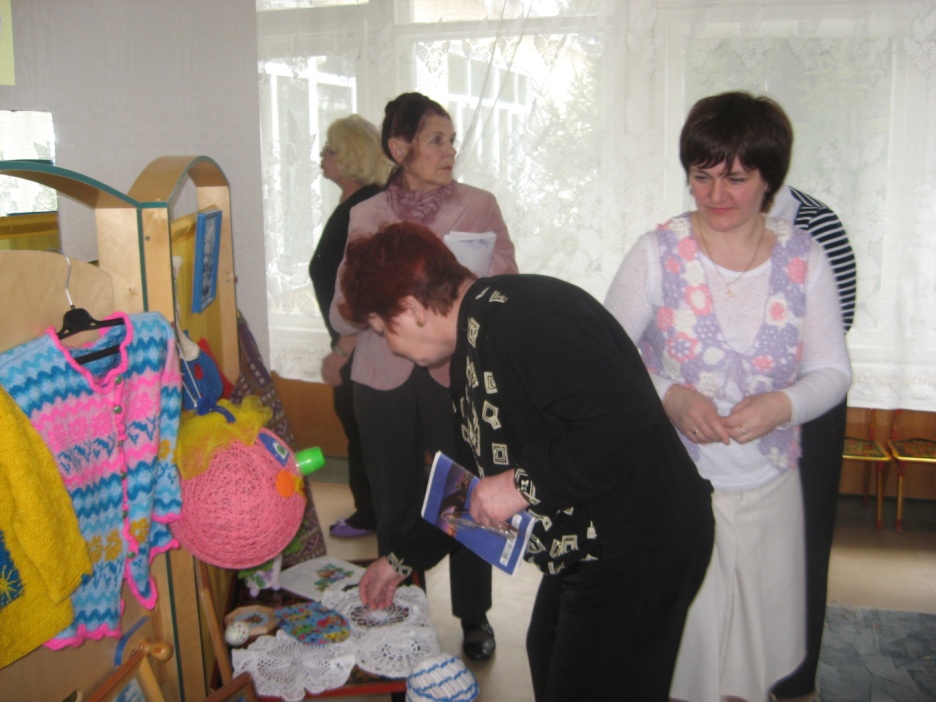 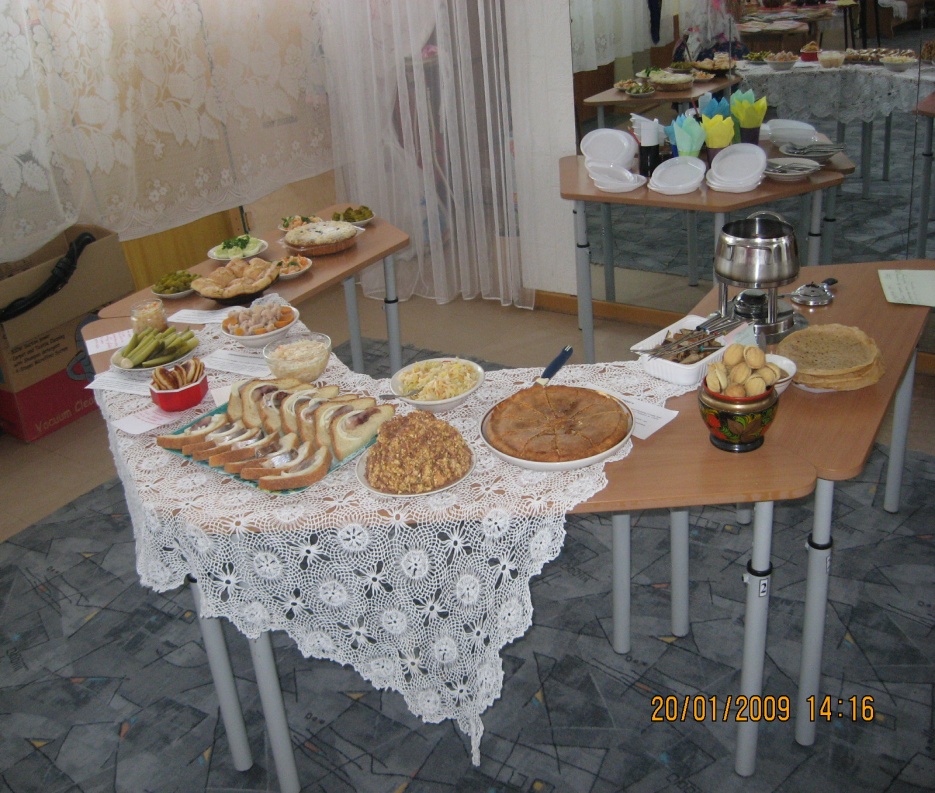 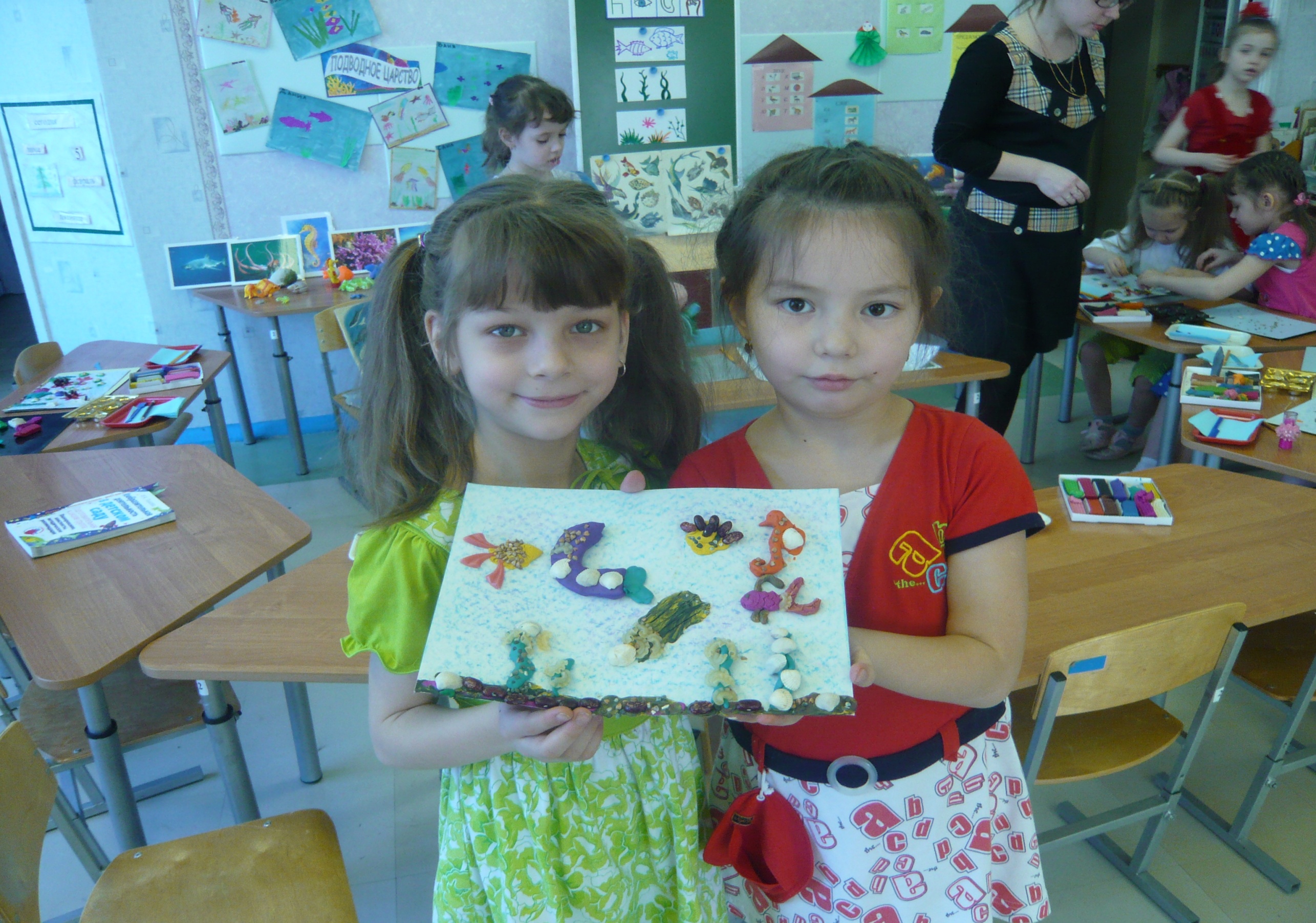 Рефлексия с помощью  разных АМО
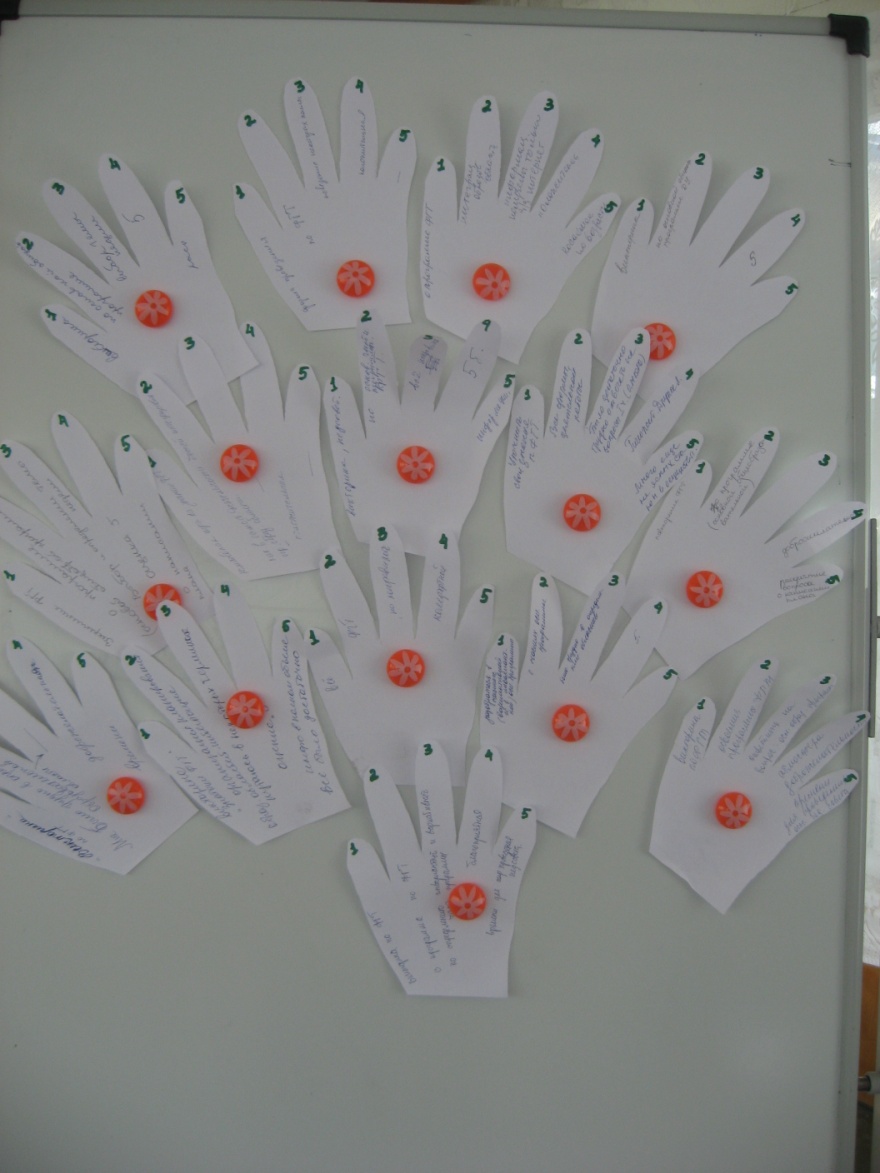 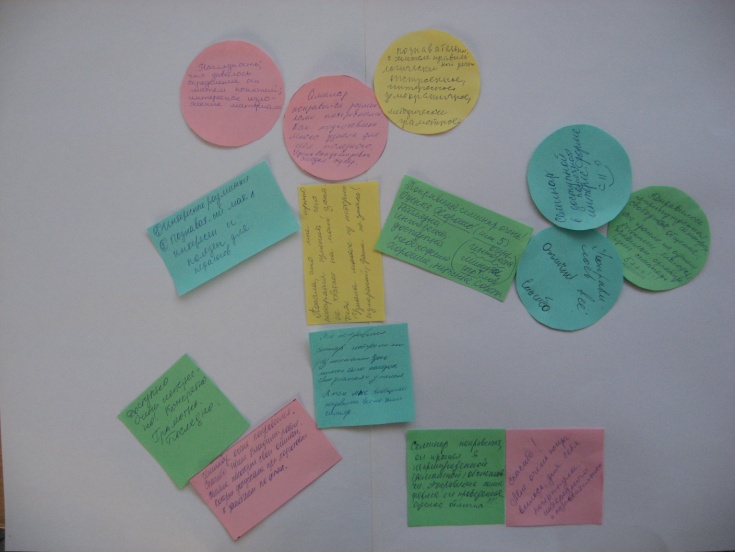 Работа в подгруппах
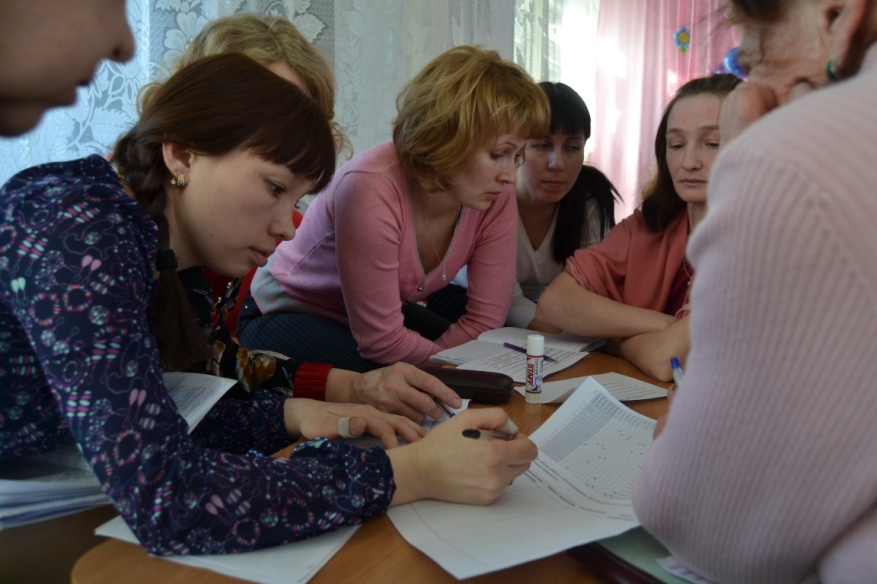 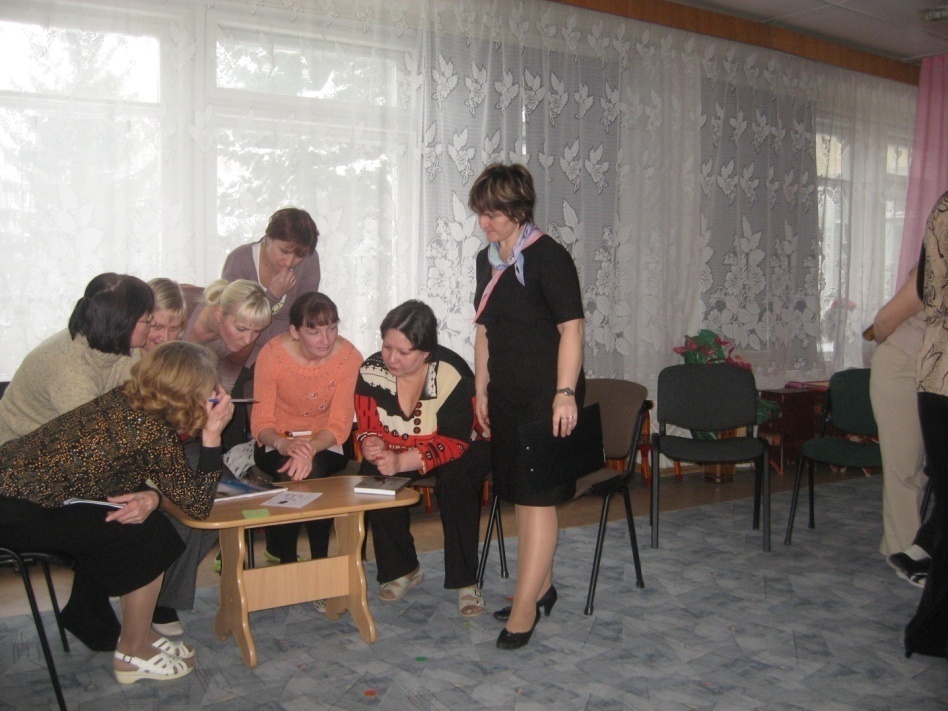 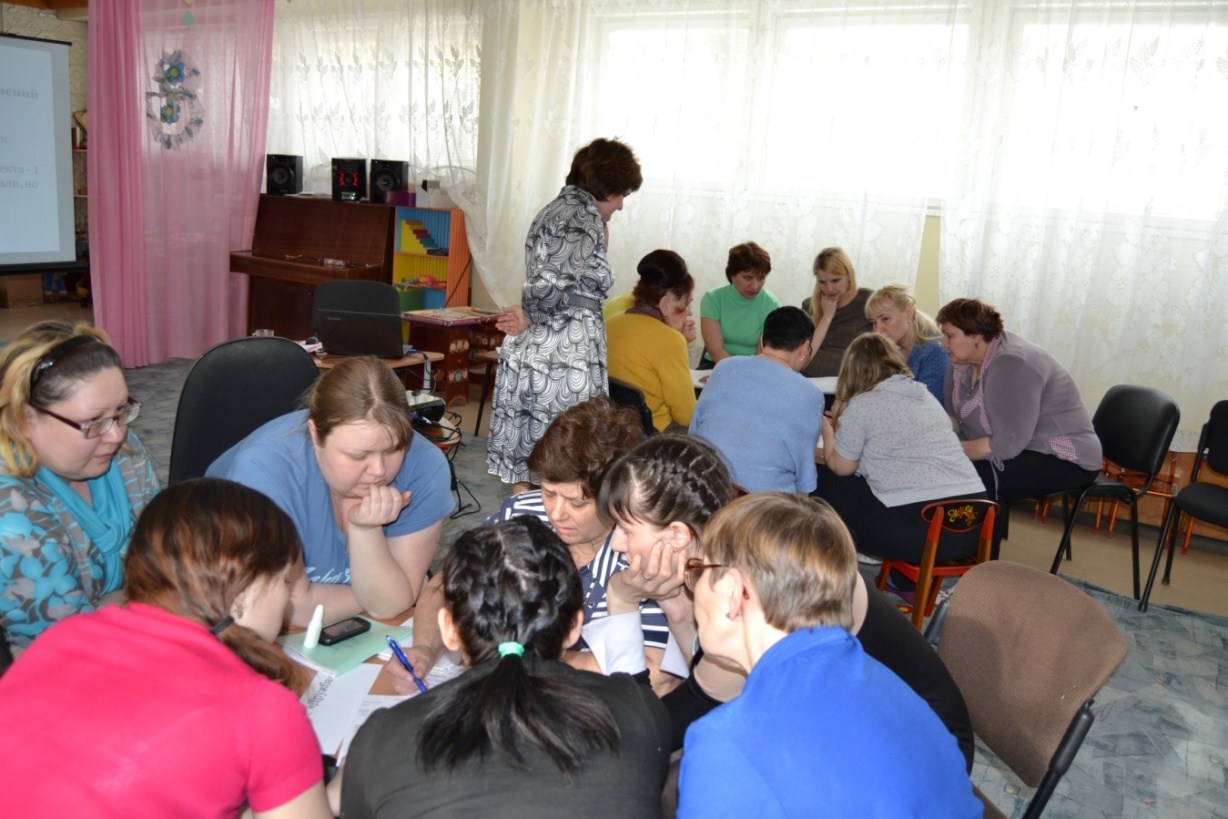 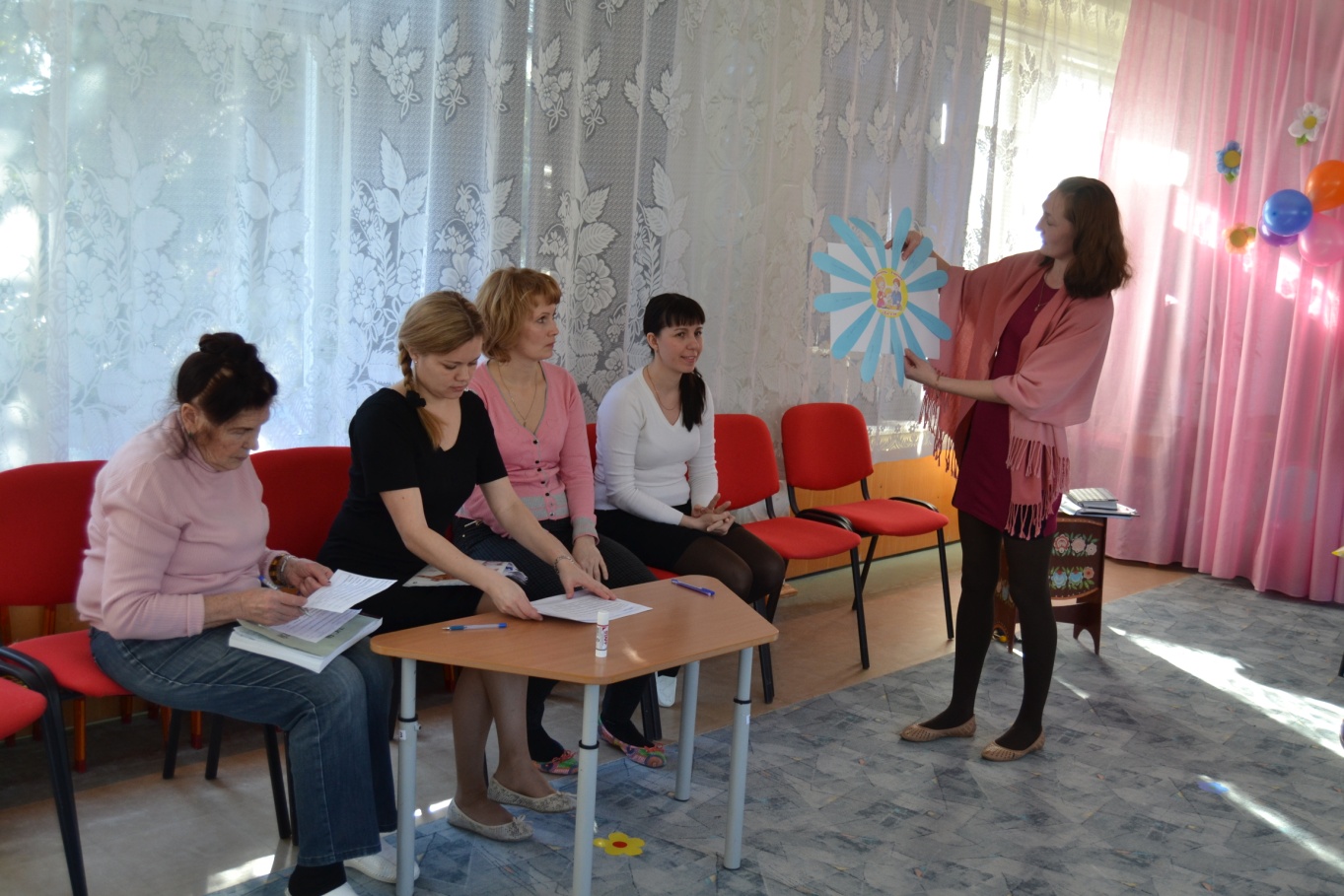 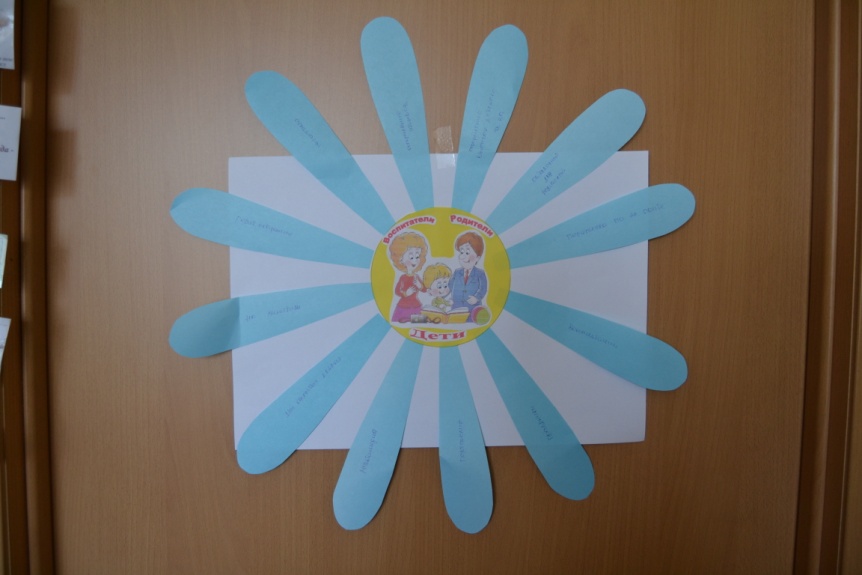 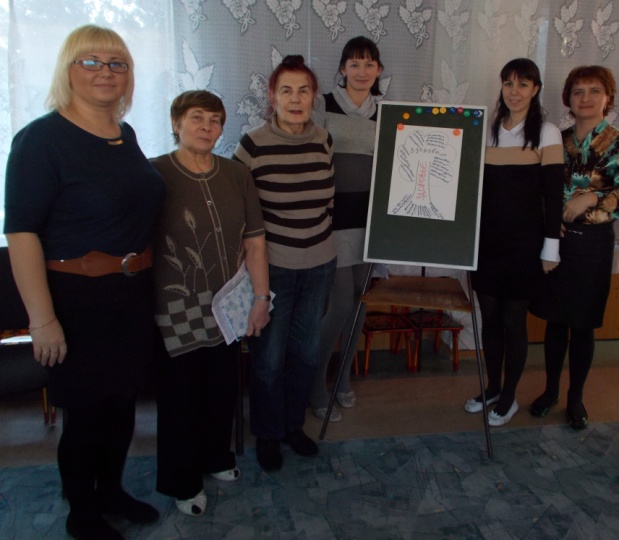 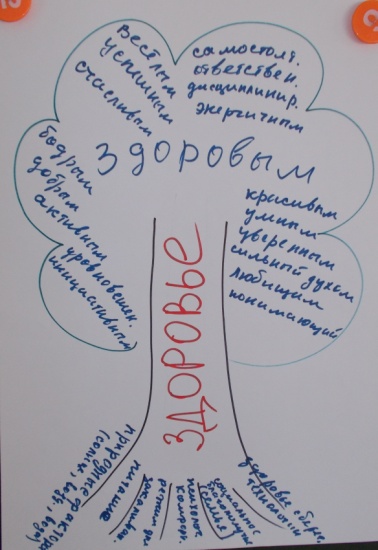 «Аукцион 
педагогических проектов»
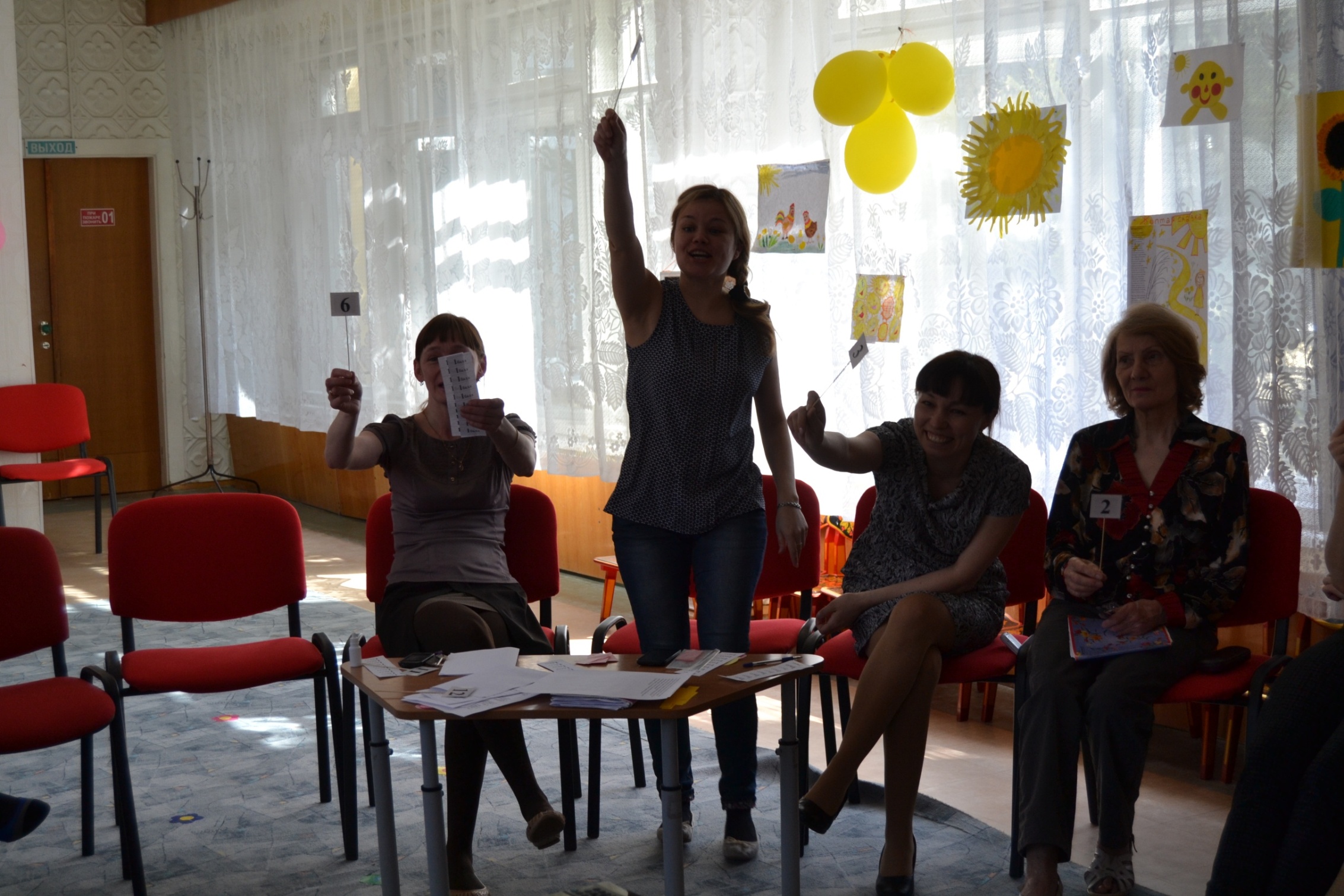 Активный метод 
выяснения ожиданий и опасений 
«Фруктовый сад»
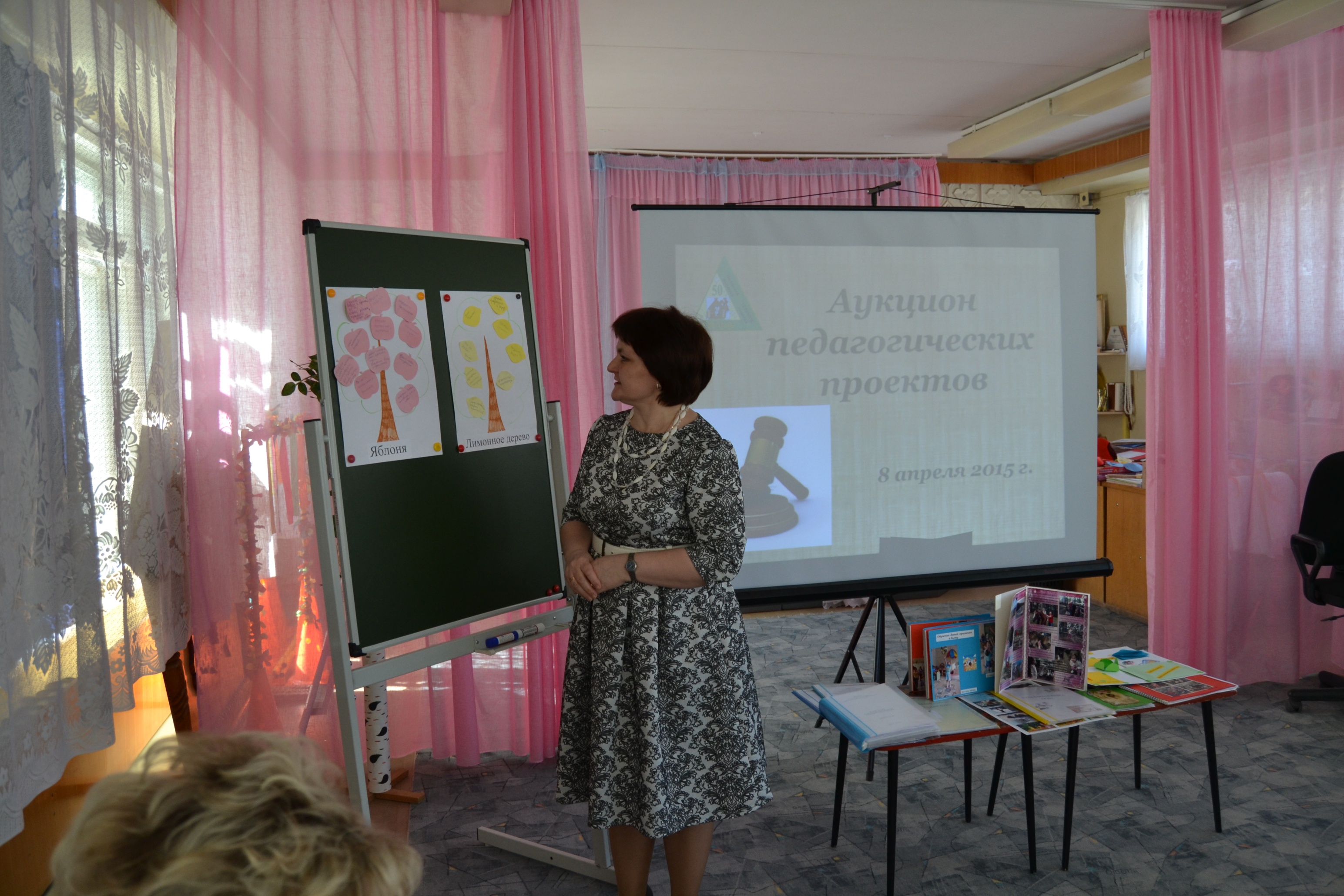 АМО «Солнышко и дождик»
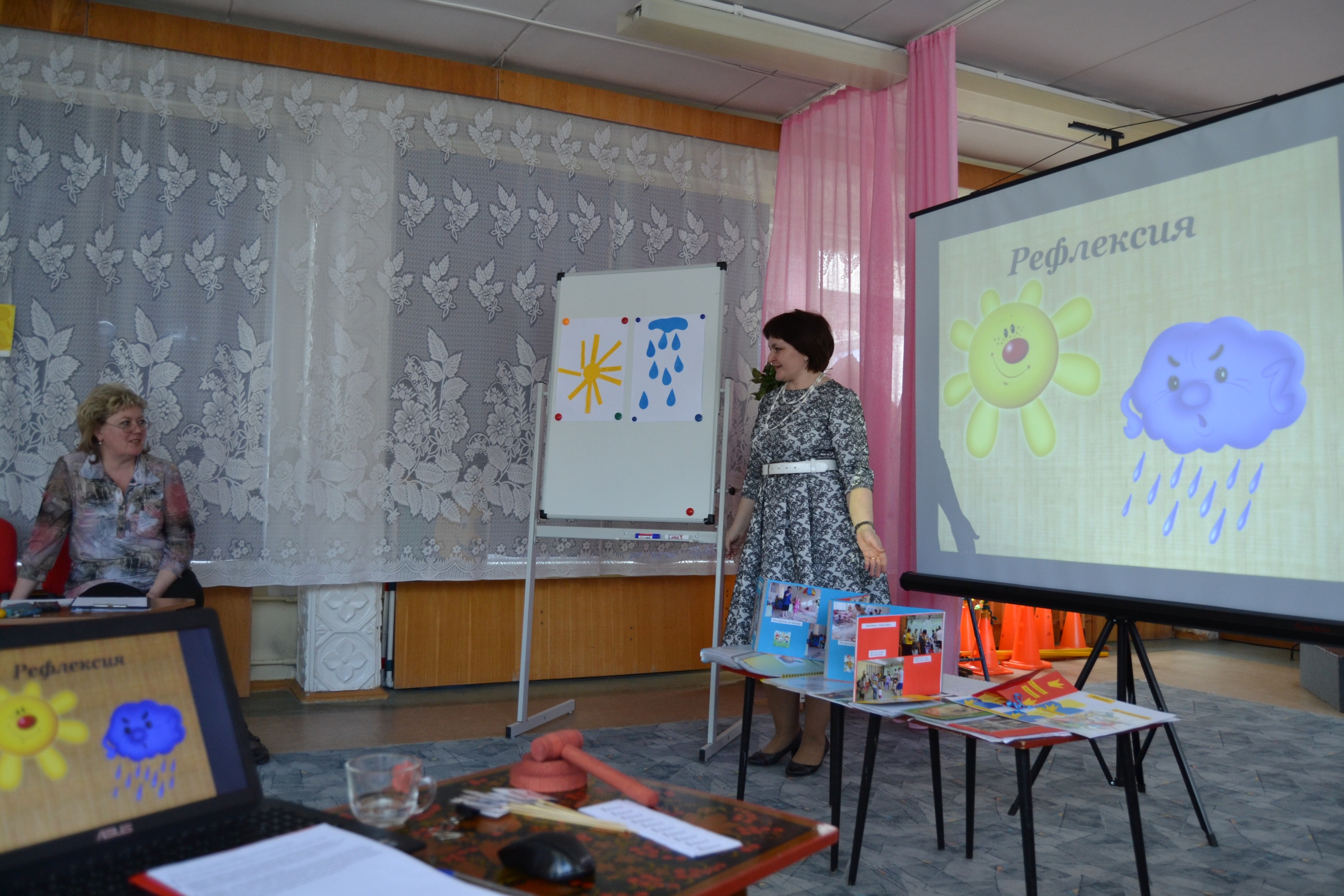 «Школа молодого педагога»
«Школа успеха»
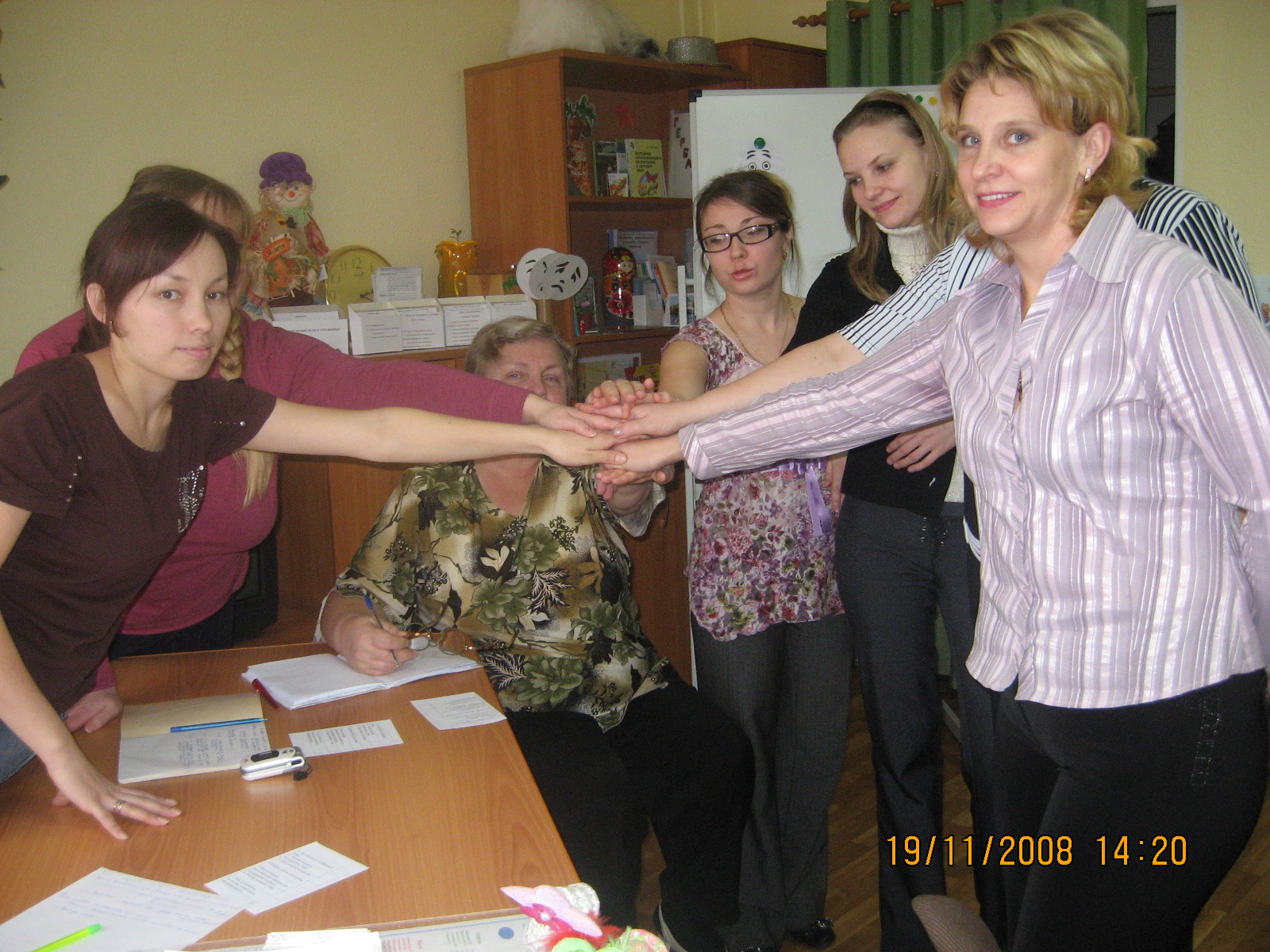 Дискуссия – 
одна из важнейших активных форм образовательной деятельности, стимулирующей инициативность педагогов, развитие рефлексивного мышления.
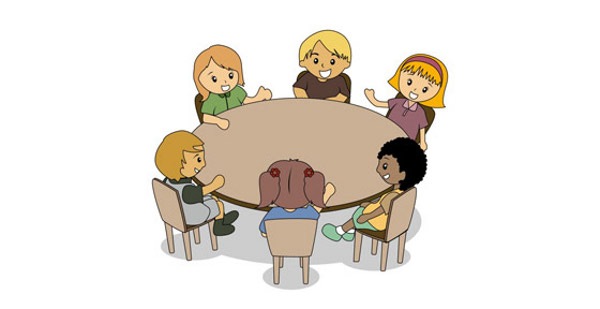 Индивидуальные   консультации
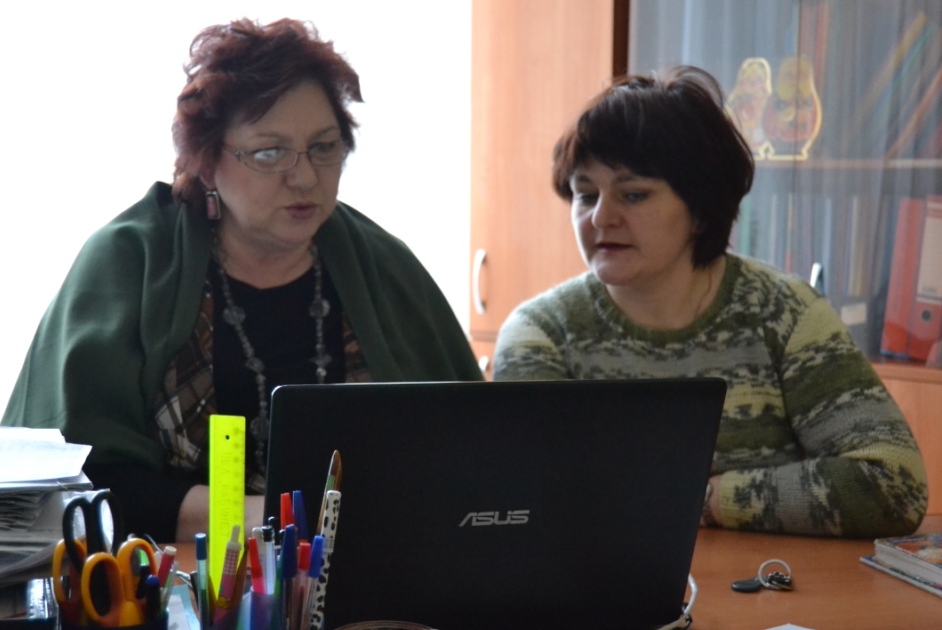 Портфолио
12 человек  (46%) – Портфолио достижений;

    5 человек  (19%) – On-line-портфолио (личные сайты)

    детские портфолио (гр.5,7,10)

    портфолио групп (гр.3,4)
Портфолио
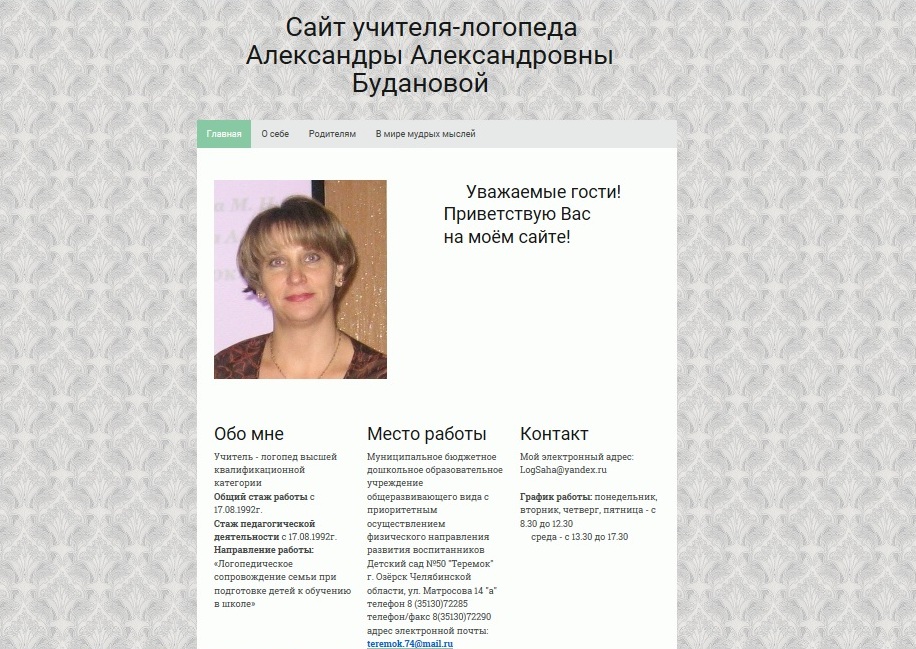 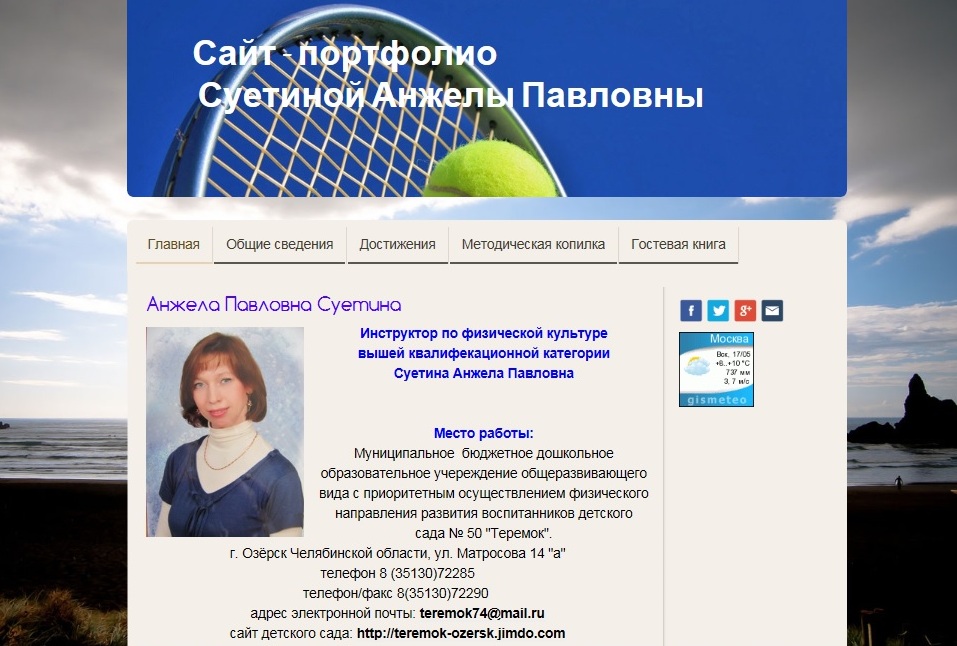 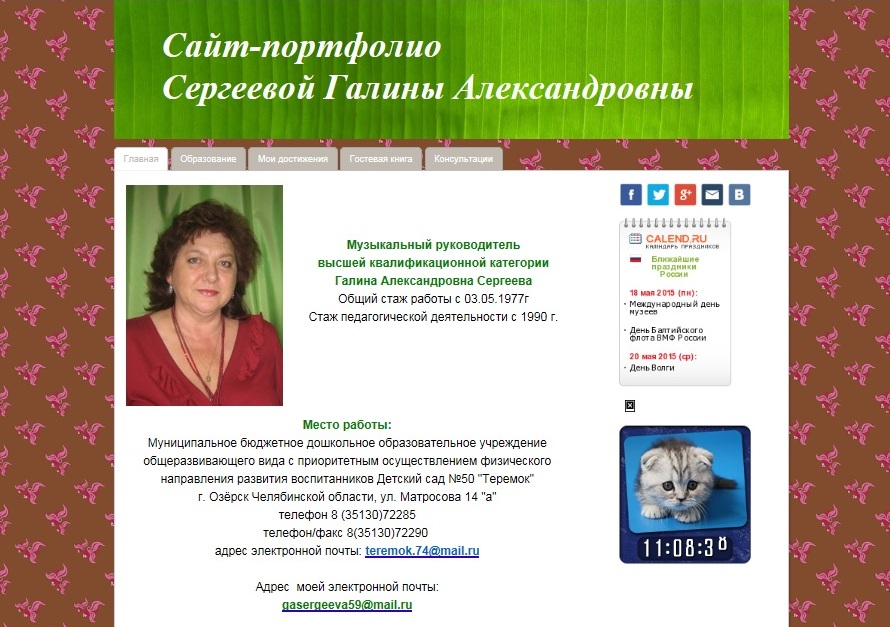 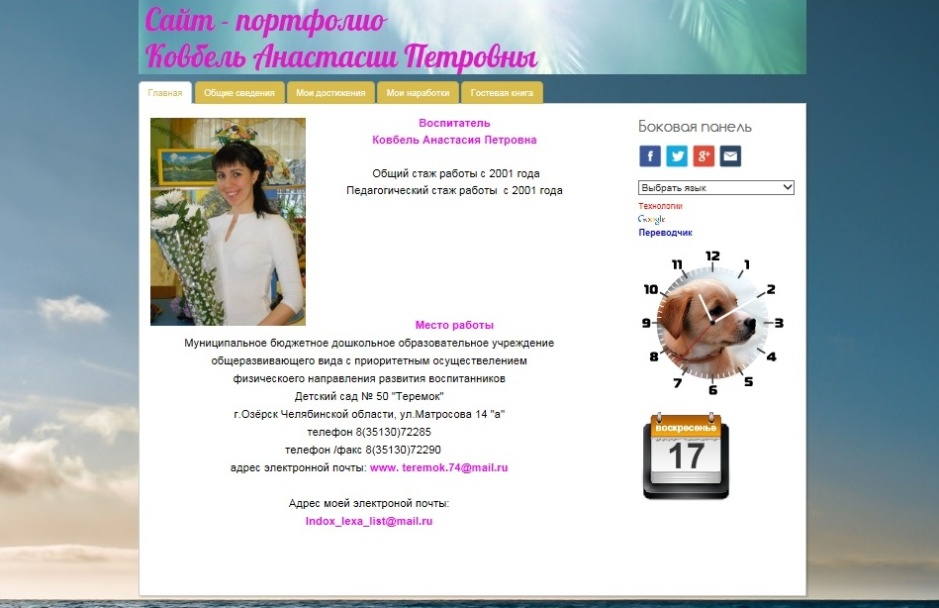 Участие  в  сетевых  семинарах
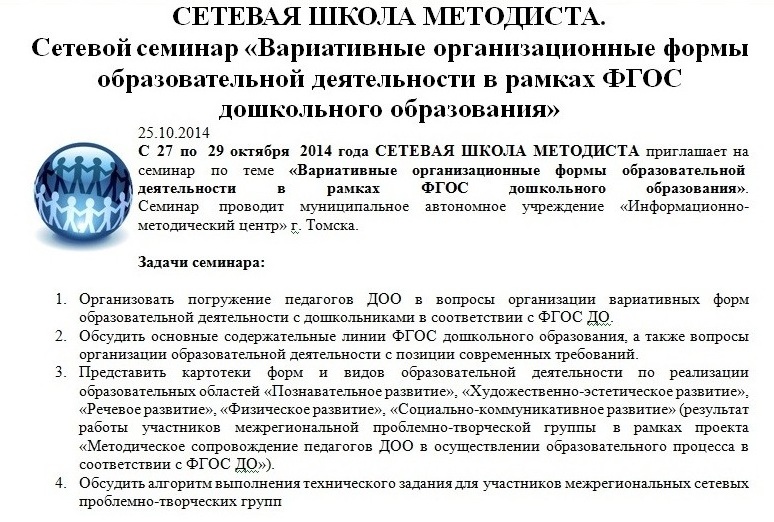 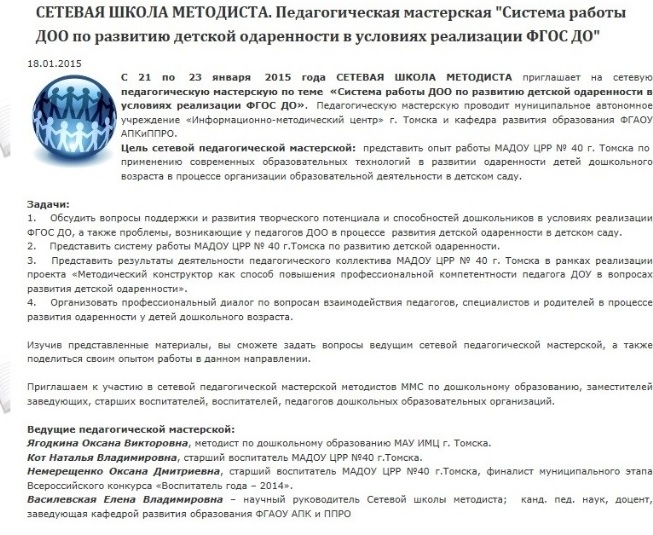 Диссеминация  
передового 
педагогического опыта
     на уровне ДОУ

   на  муниципальном уровне;

   на федеральном уровне.
Диссеминация 
педагогического опыта
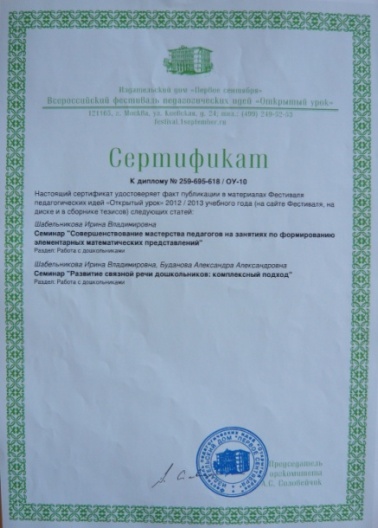 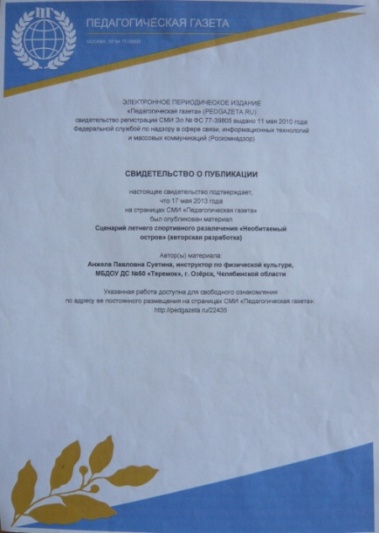 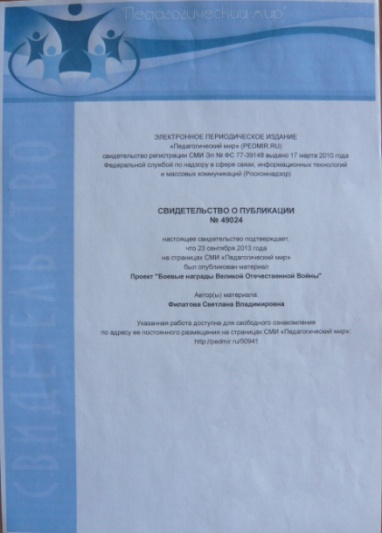 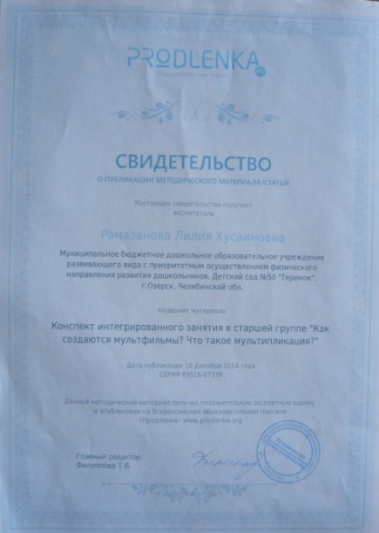 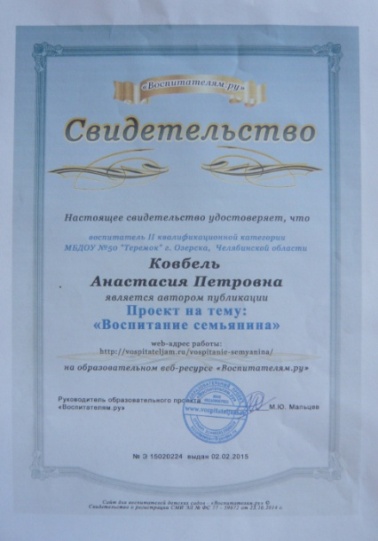 Участие в конкурсах
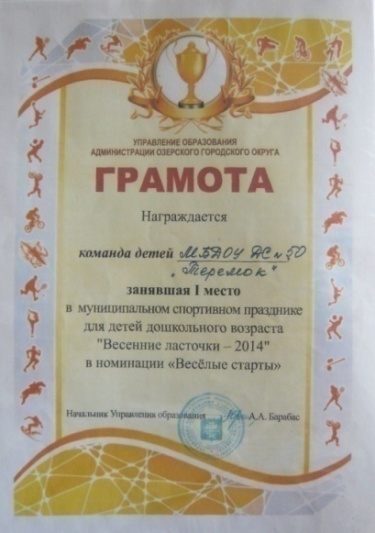 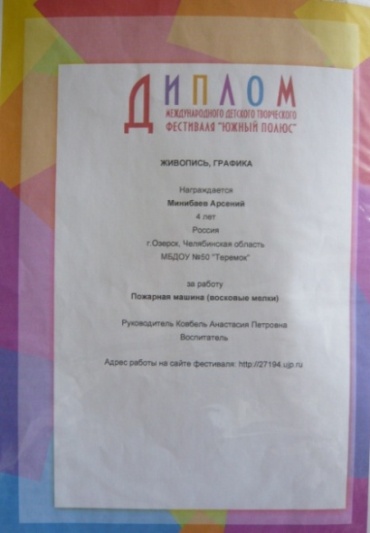 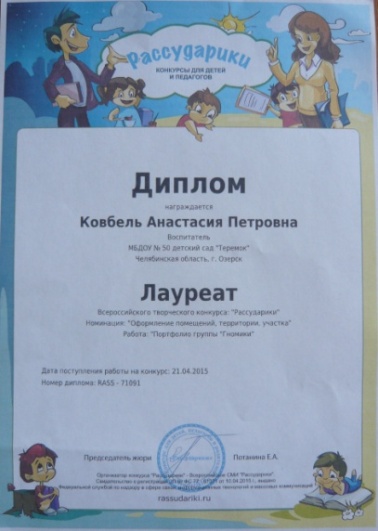 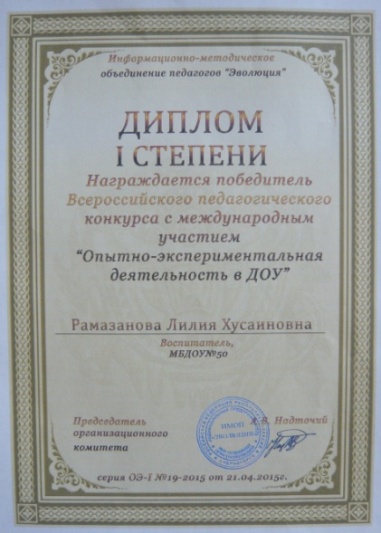 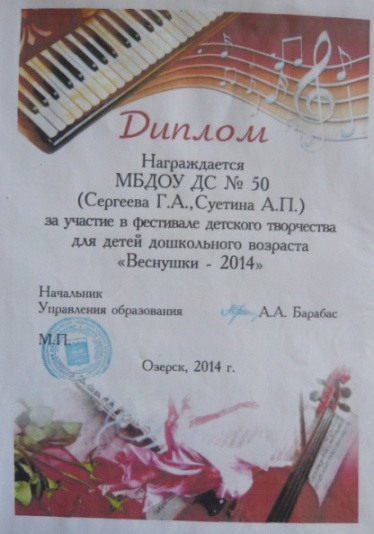 Использование     мультимедиа
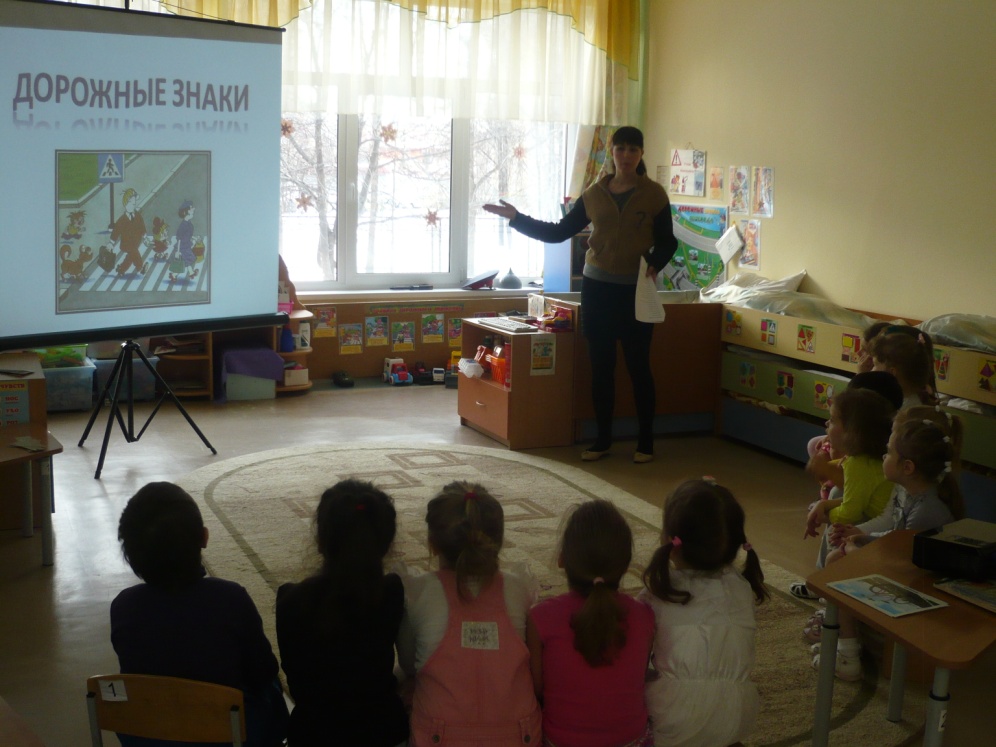 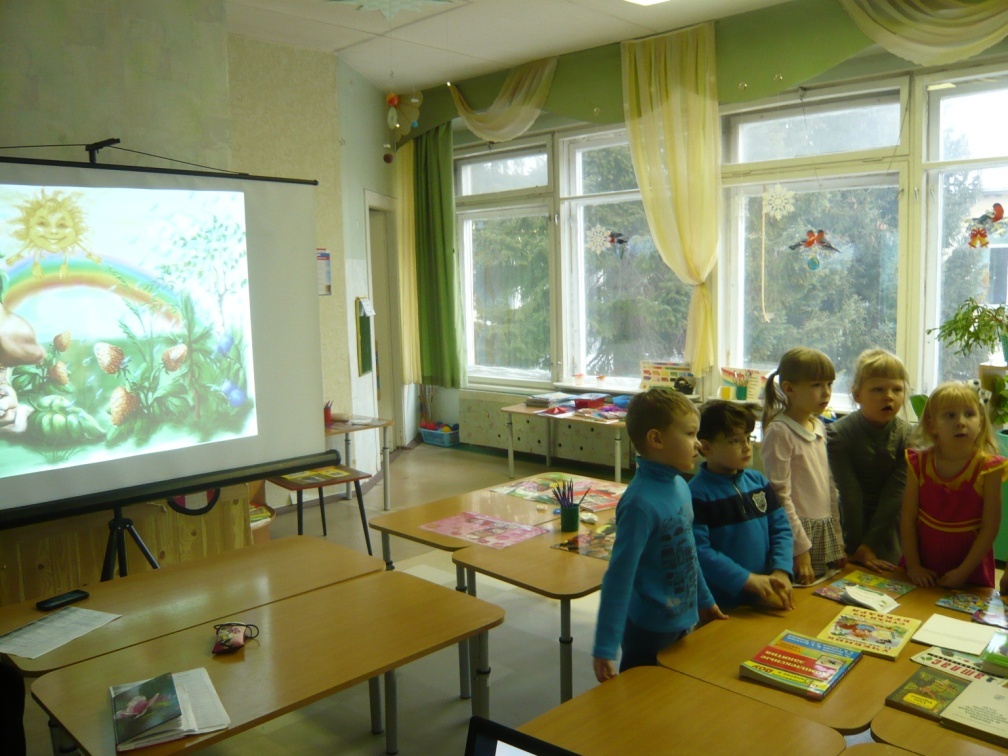 Вывод
Использование активных форм помогает:
 повысить уровень профессиональной подготовки педагогов;
сформировать интерес к современным технологиям; 
выработать устойчивое педагогическое мышление;  
повысить уровень  качества организации воспитательного процесса;  мотивацию  к повышению квалификации,  трансляции своего педагогического опыта.